Advanced Analytics – Fulfillment
Connie Braun and Dominic Doneux
First Steps
Add a sub-folder in your institutional folder to hold the analyses we will create

If more than one person from your institution is participating in today’s training, determine a naming convention (e.g. initials or name to start each saved analysis name)
2
Loans Overdue Between Seven and 14 Days

Loans and Renewals Snapshot

Patrons with Active Blocks and Without Fines or Fees

Fines and Fees Aging Report
All Loans that are Overdue by Seven or More Days
4
Introduction
Looking to create an analysis that shows all items overdue between seven and 14 days

Should be a “rolling” interval, so always looking at reasonably current information
5
Add Columns and Initial Filter for Due Date
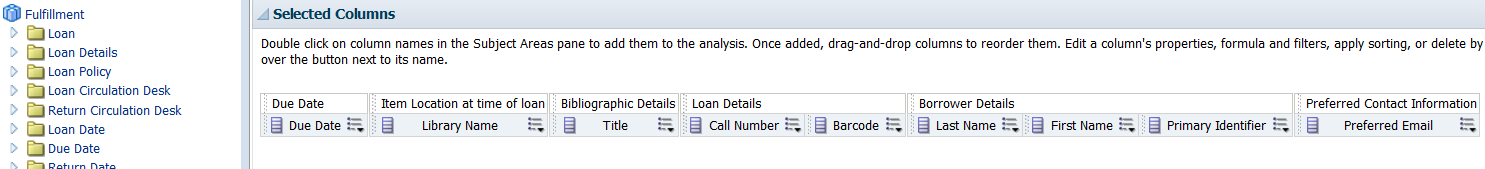 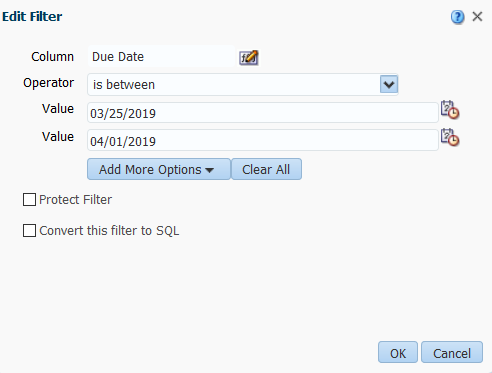 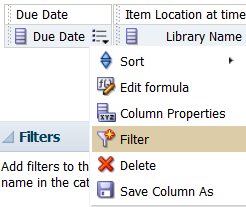 6
What the Analysis Looks Like
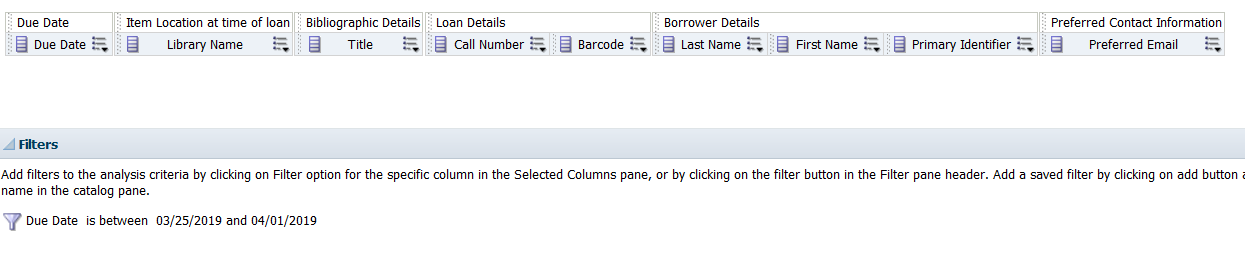 7
View the Results
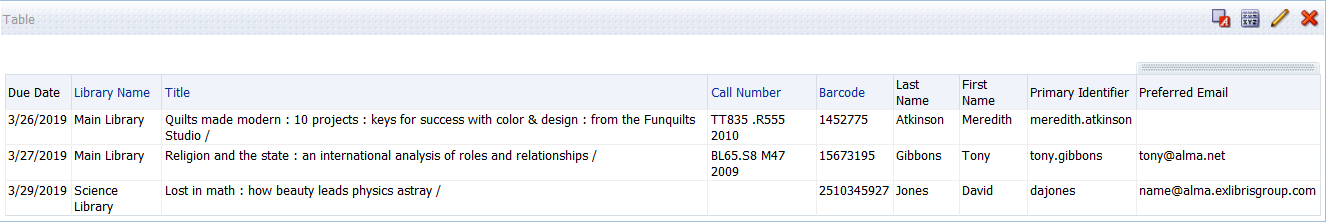 8
Loans Overdue Between Seven and 14 Days
Save the Analysis!
9
Edit the Filter for Due Date
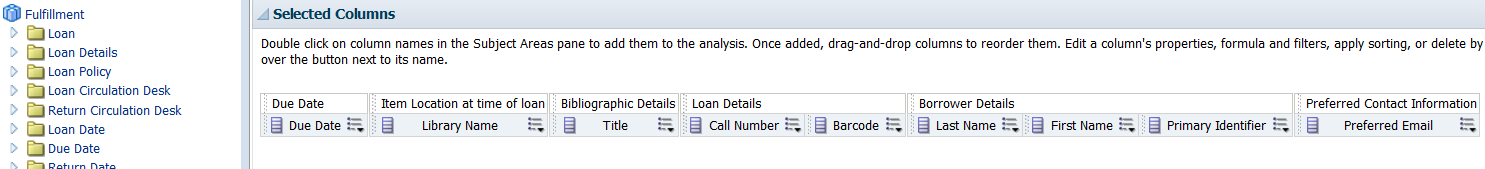 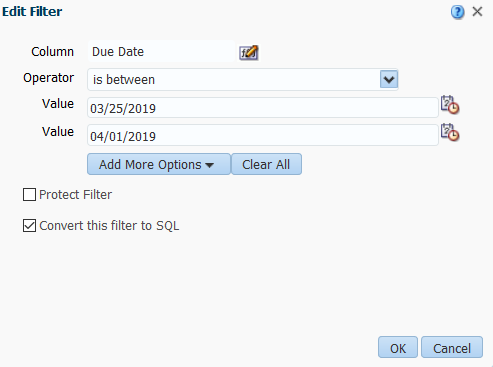 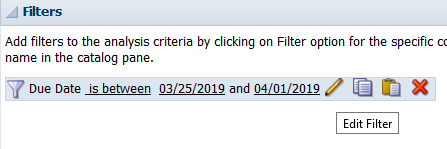 10
More on Filter for Due Date
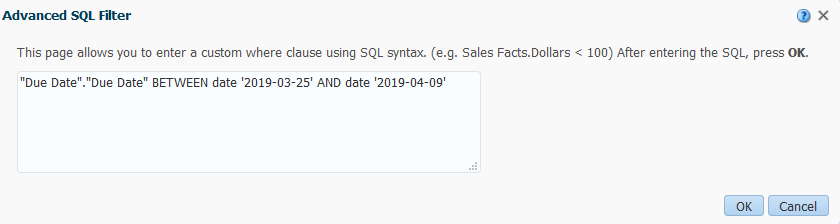 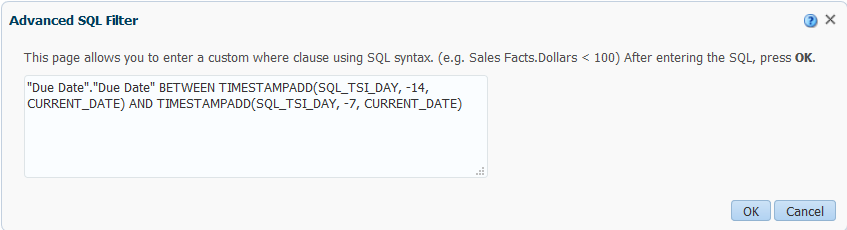 "Due Date"."Due Date" BETWEEN TIMESTAMPADD(SQL_TSI_DAY, -14, CURRENT_DATE) AND TIMESTAMPADD(SQL_TSI_DAY, -7, CURRENT_DATE)
11
How the Analysis Looks Now
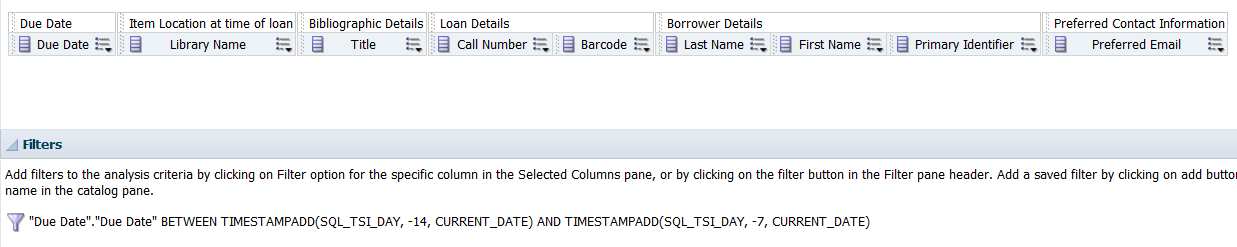 12
View the Results
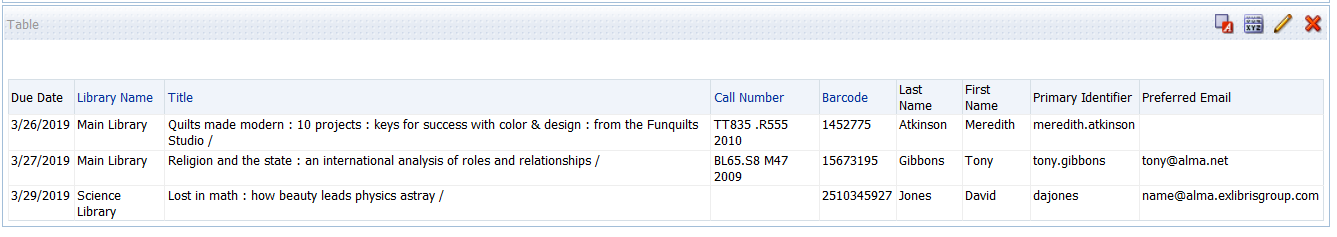 13
Loans Overdue Between Seven and 14 Days
Save the Analysis!
14
Loans Overdue Between Seven and 14 Days
What else might be useful in this analysis?
15
Loans and Renewals Snapshot
16
Introduction
We want to create a “snapshot” report showing how many loans and renewals there were during a specific period of time

We want to count the loans and renewals separately

We want to be able to easily update this report with different periods of time
17
Introduction
To measure loans and renewals separately we will use the FILTER function instead of filters

To make the report easy to update we will use a prompt and presentation variables

But first, why is this not possible with regular filters?
18
A First Attempt With Filters
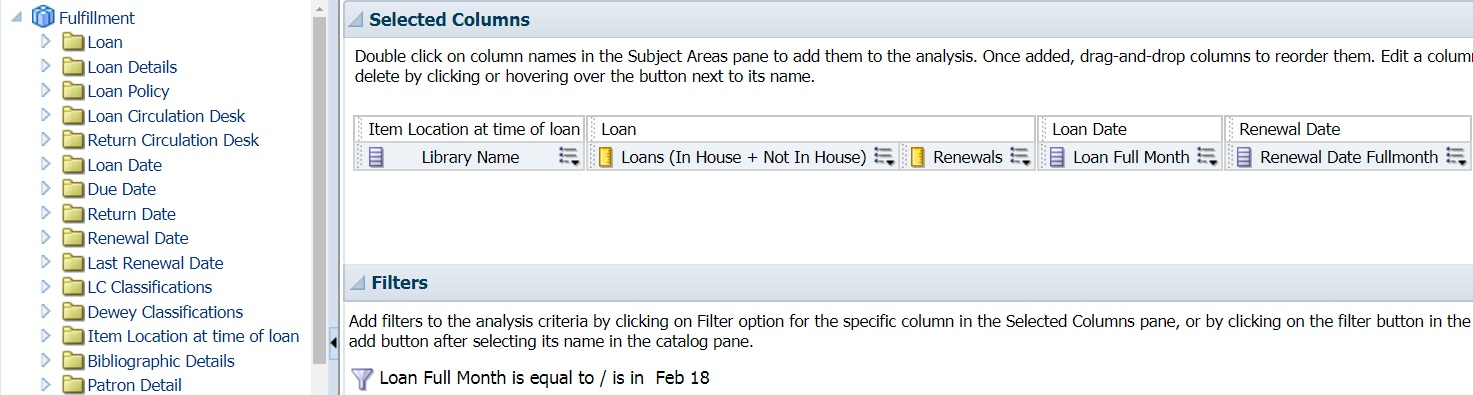 19
A First Attempt With Filters
Renewals after Feb 18 are being counted
Renewals for items loaned before Feb 18 are not being counted
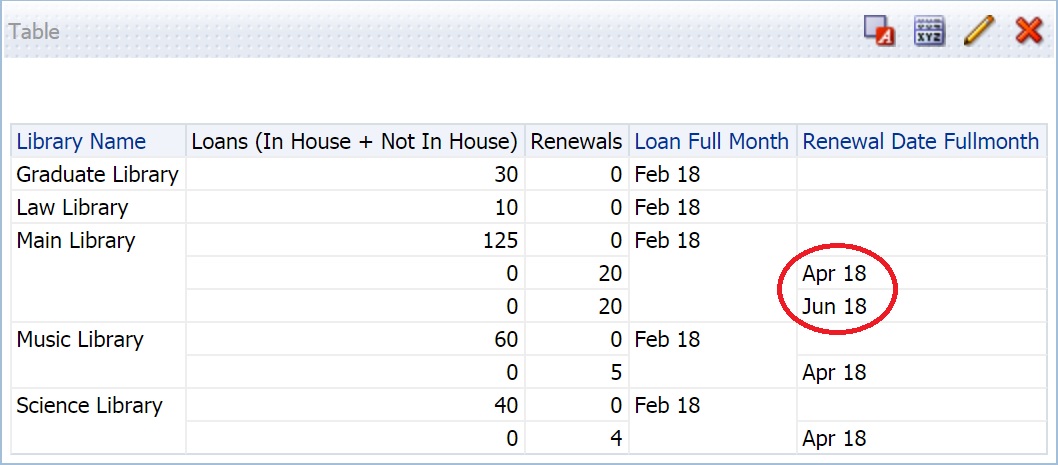 20
A First Attempt With Filters
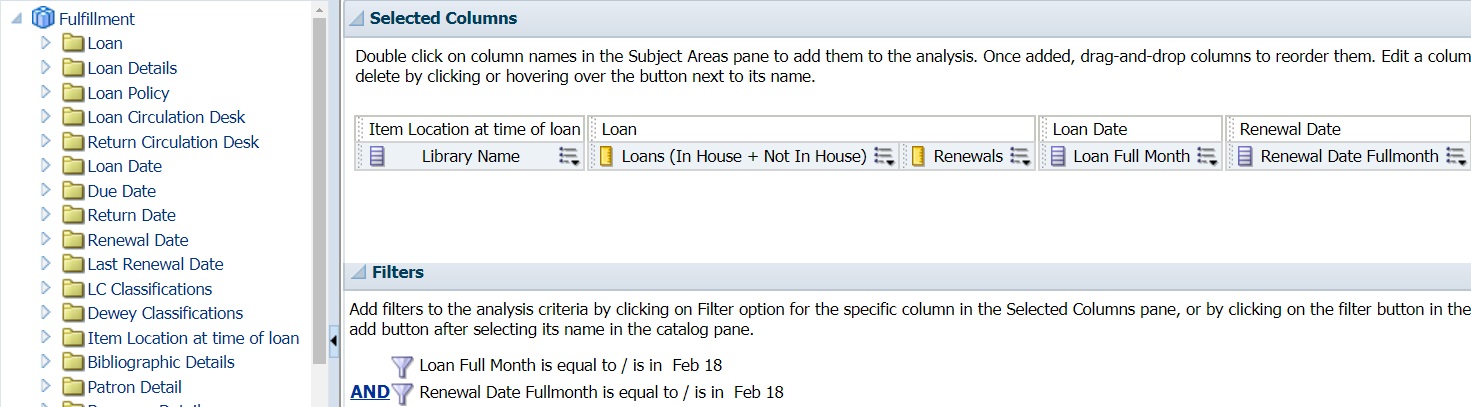 21
A First Attempt With Filters
Only returns items loaned AND renewed in a single month
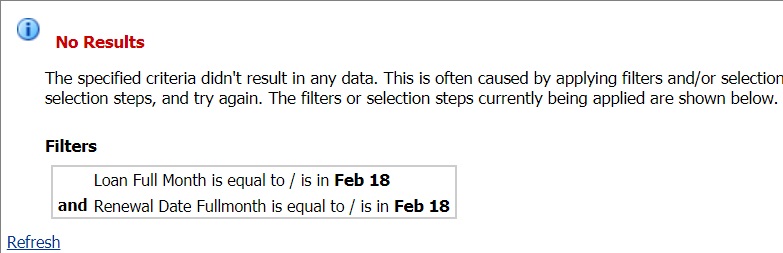 22
A First Attempt With Filters
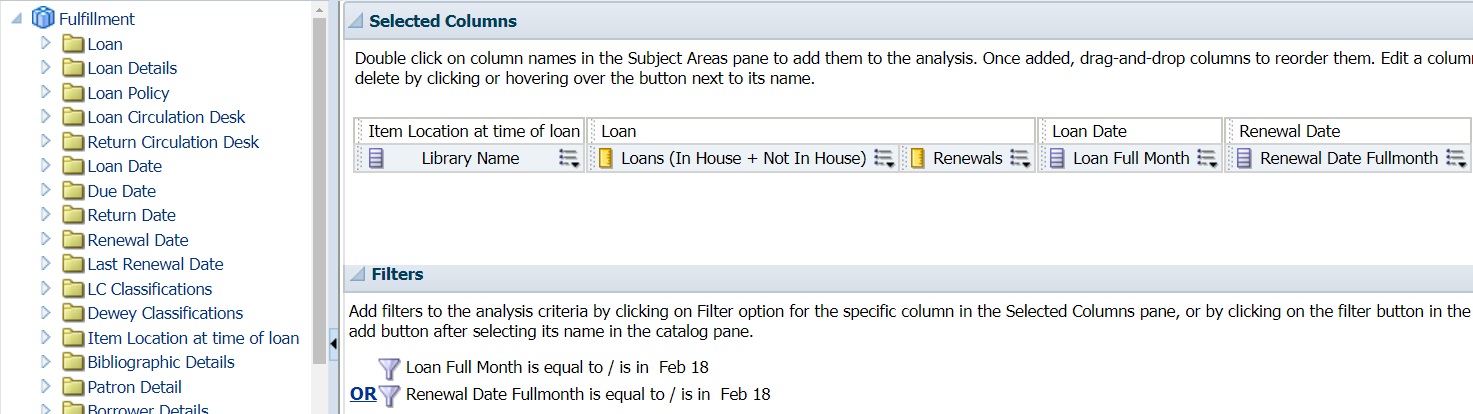 23
A First Attempt With Filters
Renewals for items loaned before Feb 18 are being counted
Renewals after February 18 still counted
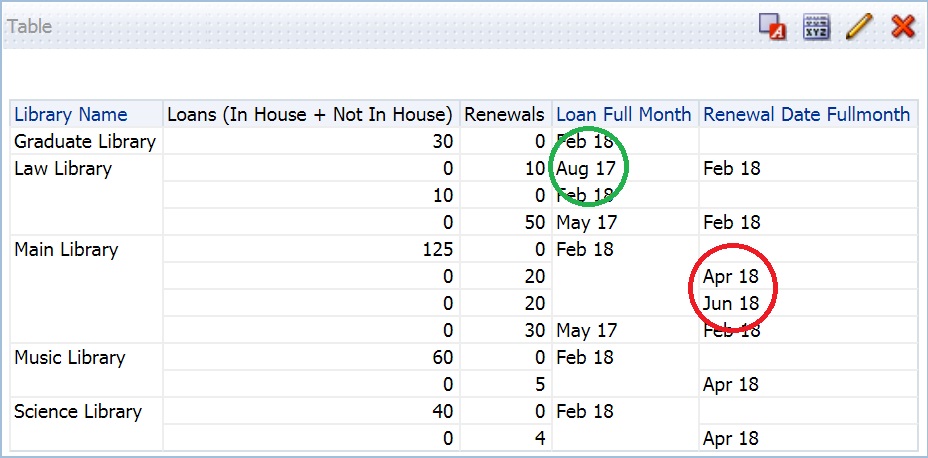 24
Loans and Renewals Snapshot
Save the Analysis!
25
Replacing Filters with FILTER Function
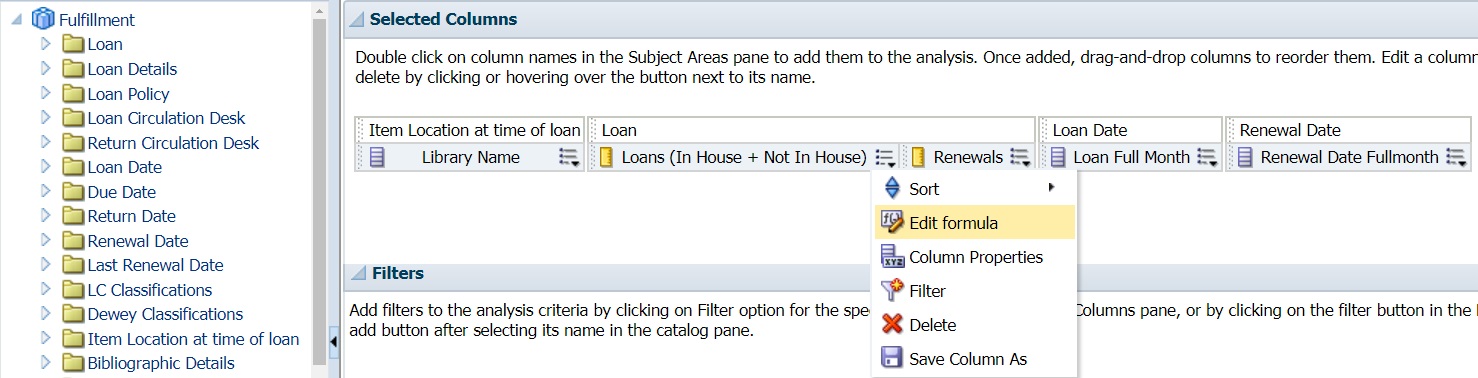 26
Replacing Filters with FILTER Function
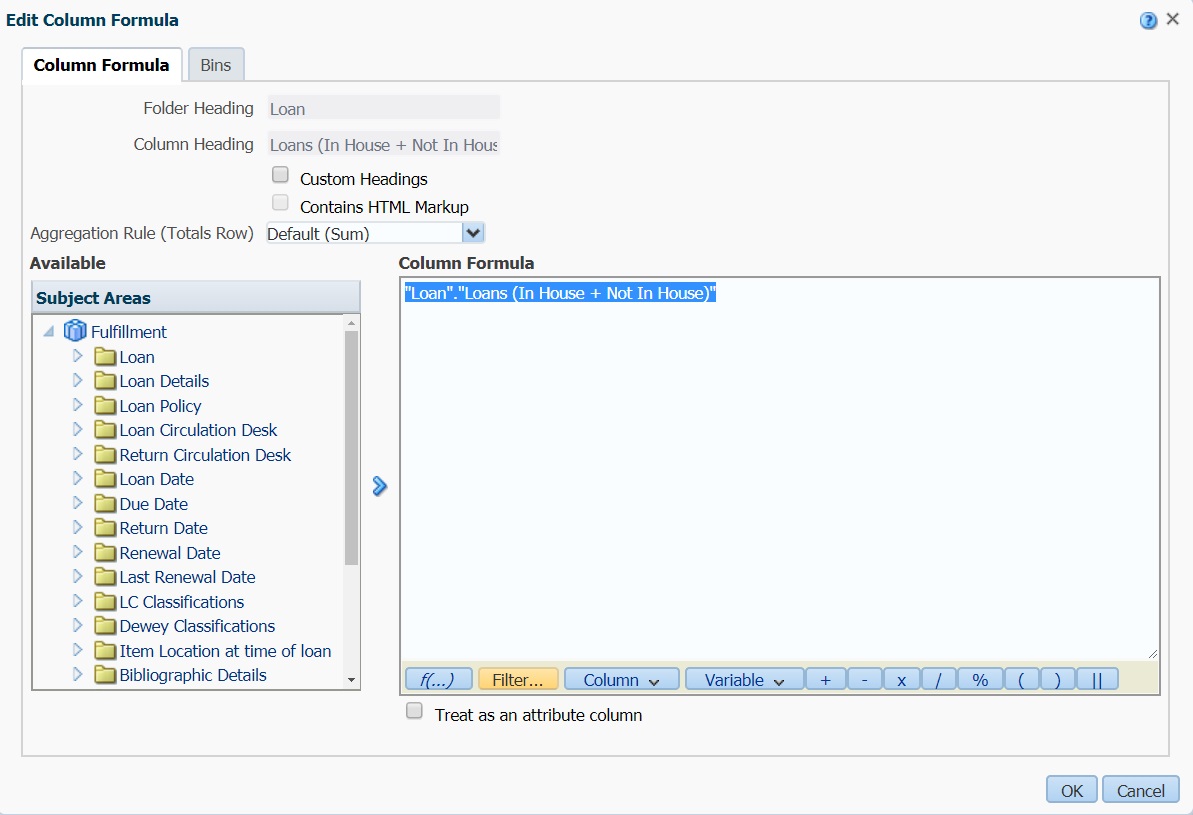 27
Replacing Filters with FILTER Function
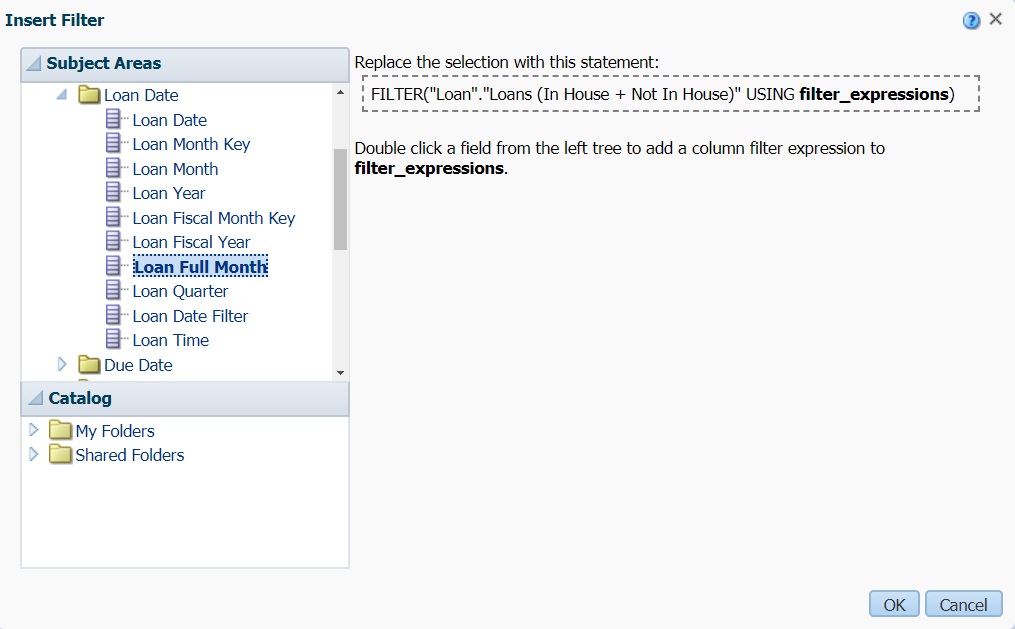 Double Click
28
Replacing Filters with FILTER Function
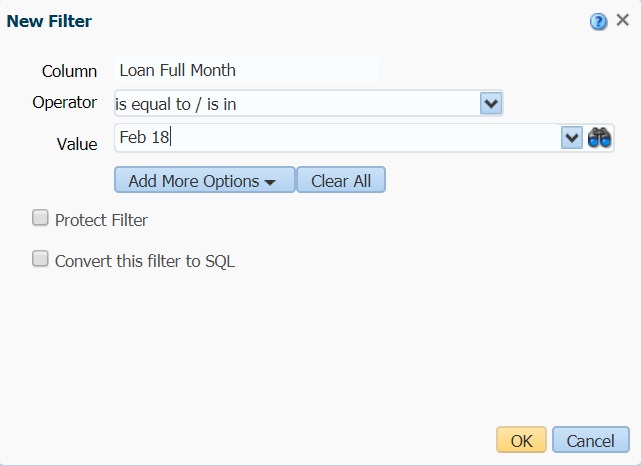 29
Replacing Filters with FILTER Function
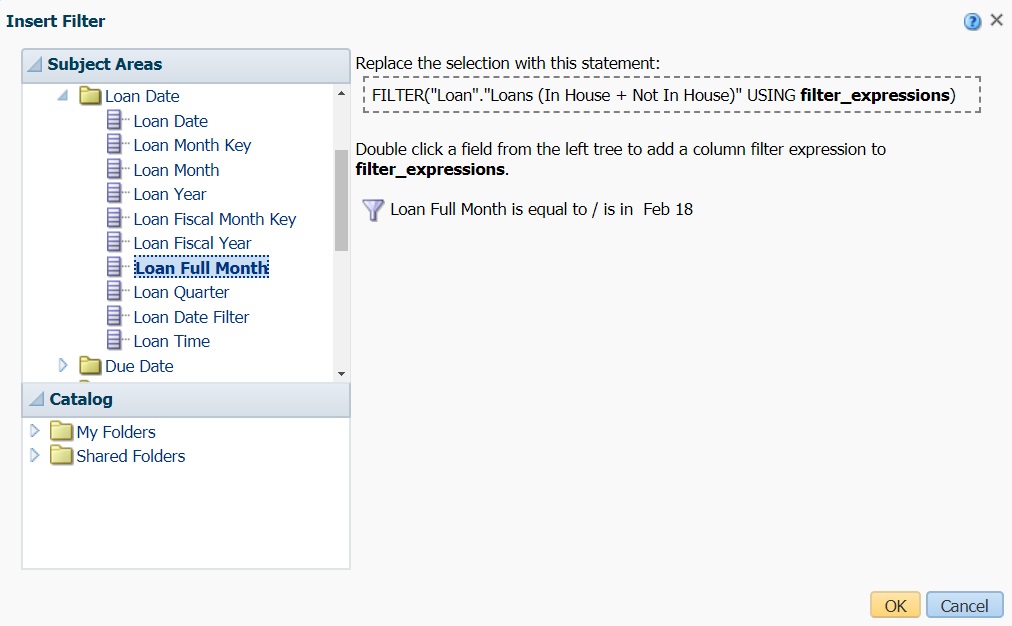 30
Replacing Filters with FILTER Function
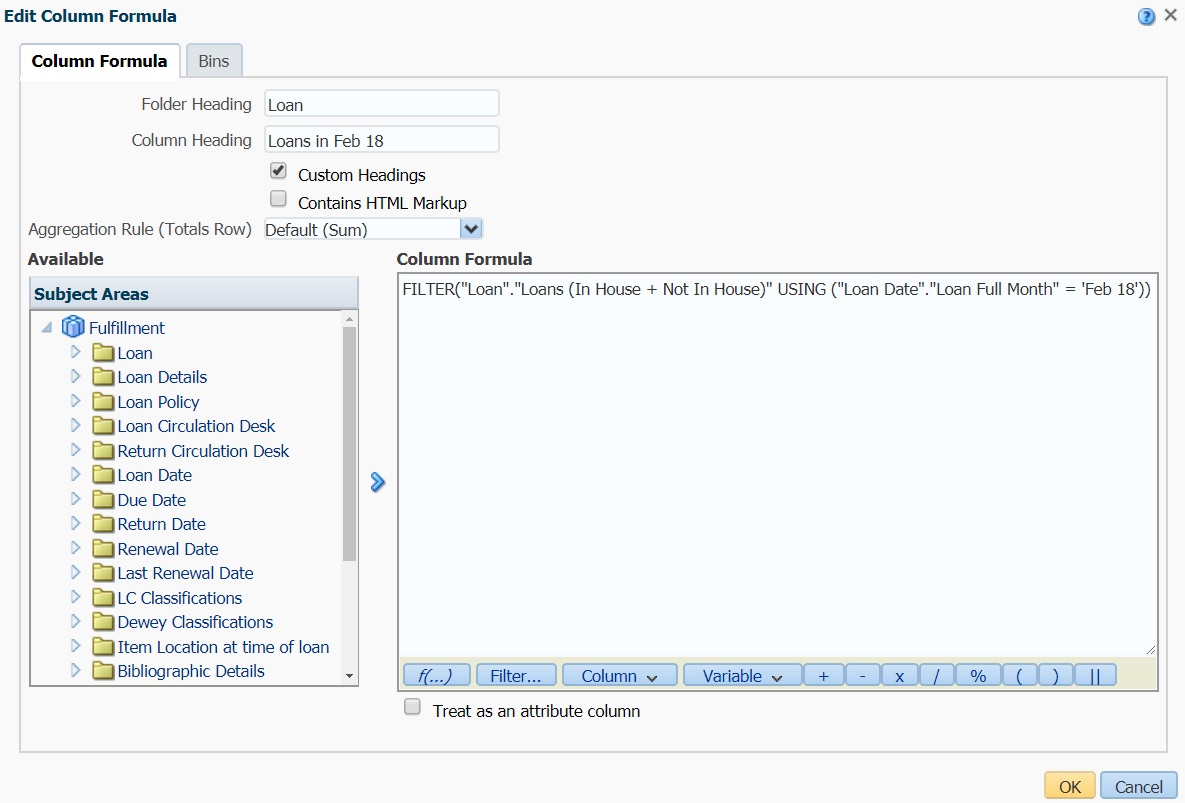 31
Replacing Filters with FILTER Function
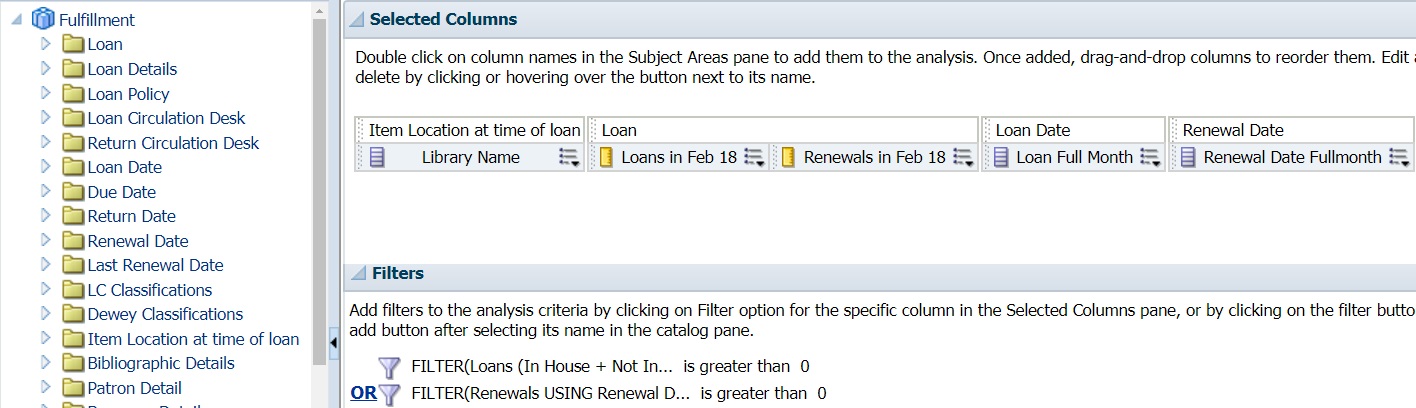 32
Replacing Filters with FILTER Function
Only loans or renewals that occurred in February 2018 counted!
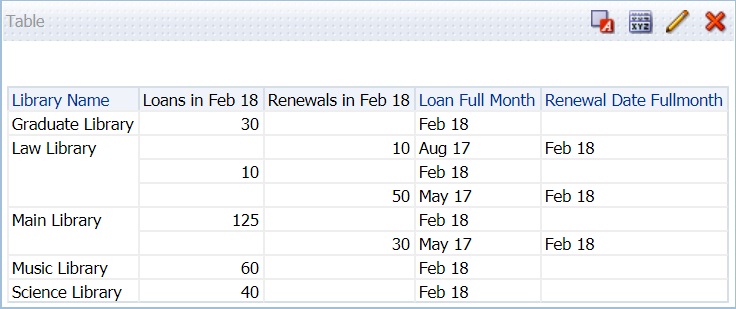 33
Loans and Renewals Snapshot
Save the Analysis!
34
Using Presentation Variables
What if we want to choose another time period?

Our report has two fields, two custom column headers and two filters to update…

Using presentation variables and a prompt we can change the time period in one step!
35
Using Presentation Variables
36
Using Presentation Variables
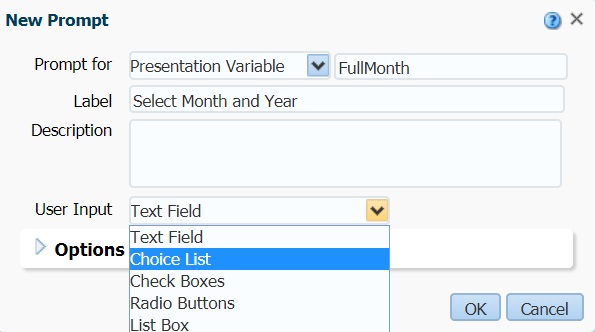 37
Using Presentation Variables
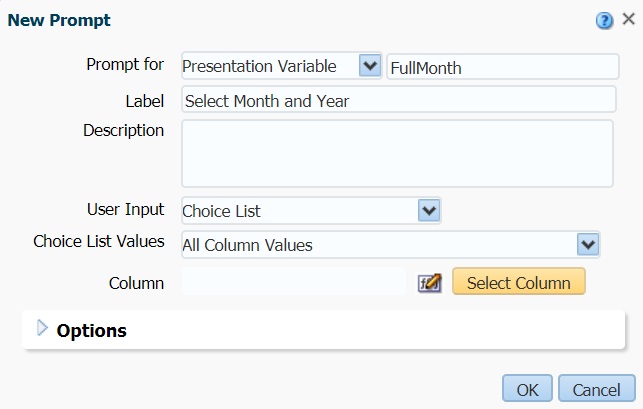 38
Using Presentation Variables
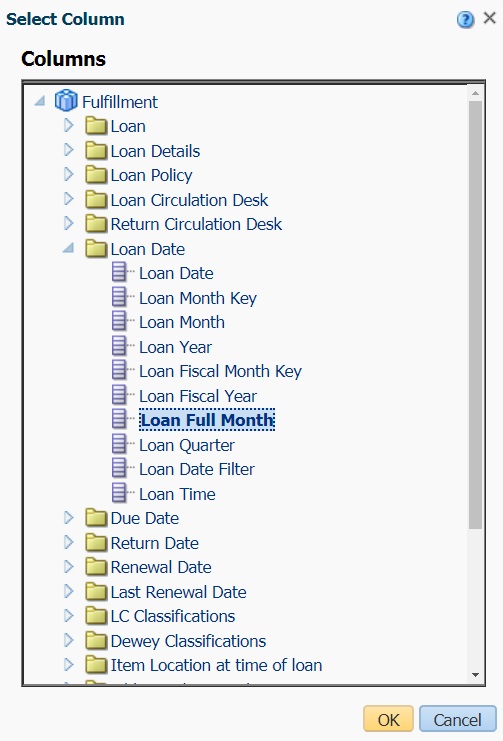 39
Using Presentation Variables
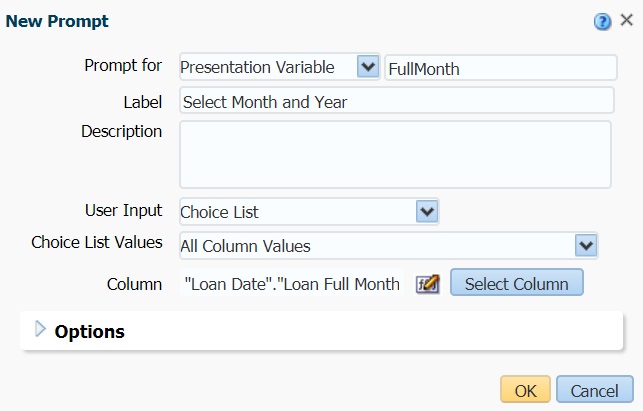 40
Using Presentation Variables
Replace all instances of “Feb 18” with @{FullMonth}
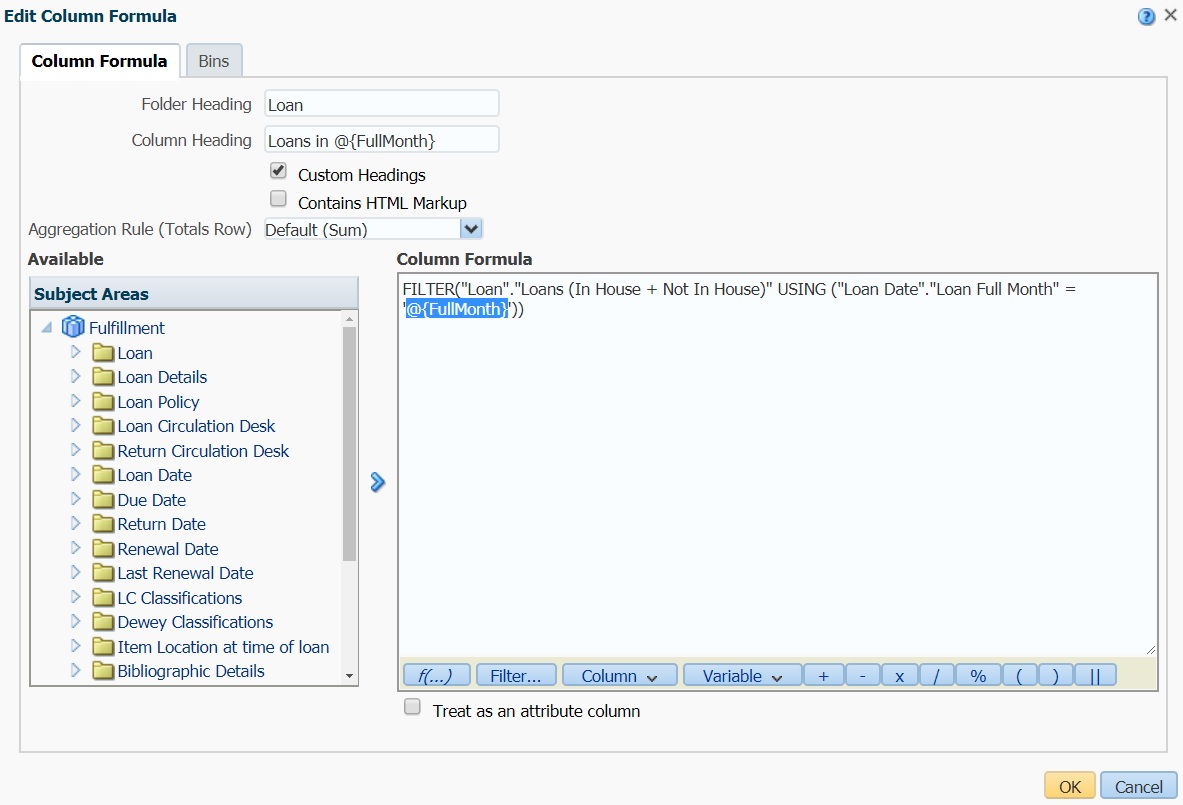 41
Using Presentation Variables
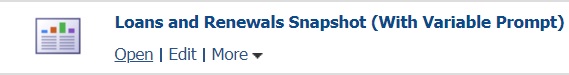 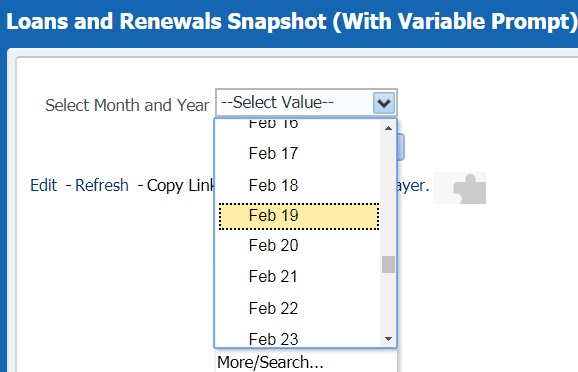 42
Using Presentation Variables
With one prompt we updated two fields, two column headers and two filters at once!
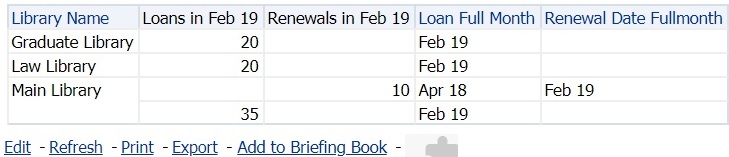 43
Loans and Renewals Snapshot
Save the Analysis!
44
Patrons with Active Blocks and Without Fines or Fees
45
Introduction
Want to identify patrons that are actively blocked from using the library for reasons other than fines or fees

Should include Last and First Name, Primary Identifier, Block Status and proof that there is no cash balance



This analysis uses two queries, the primary analysis retrieving data from the sub-query
46
Users Subject Area
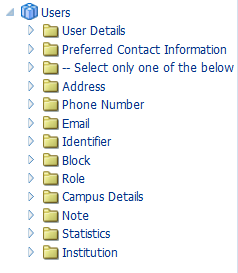 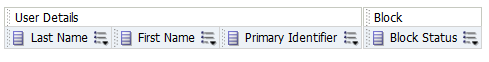 47
Adding a Filter to the Block Status Column
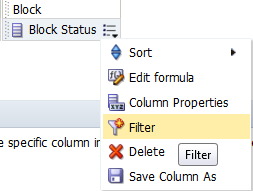 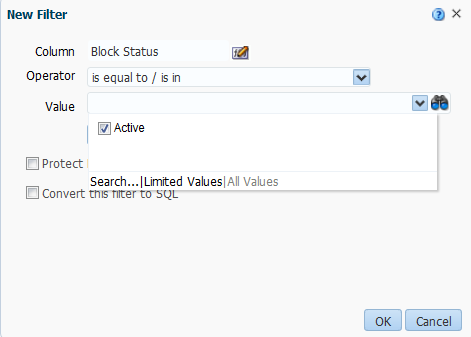 48
Here is Our Analysis
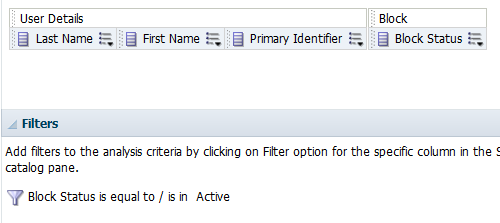 49
View the Results
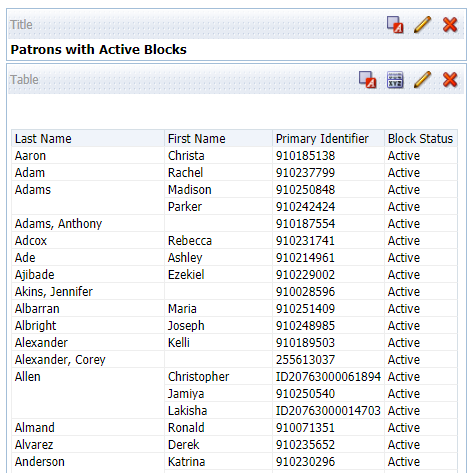 50
Patrons with Active Blocks
Save the Analysis!
51
Fines and Fees Subject Area
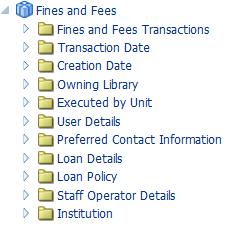 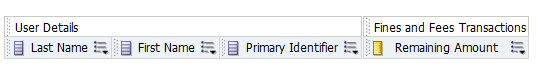 52
Apply a Filter to the Remaining Amount Column
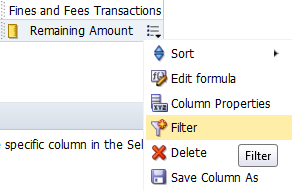 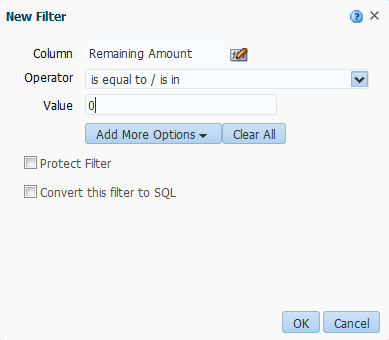 53
View the Results
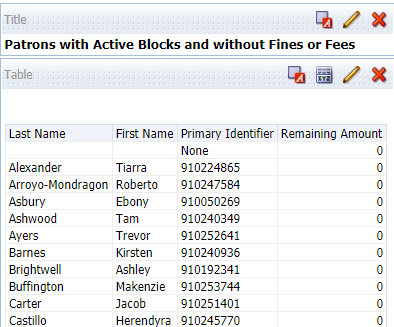 54
Patrons with Active Blocks
Save the Analysis!
55
Apply Another Filter, Primary Identifier Column
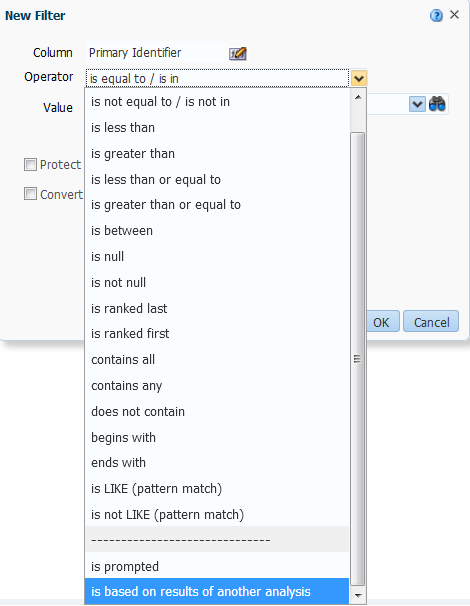 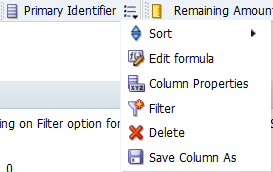 56
Click on the Browse Button…
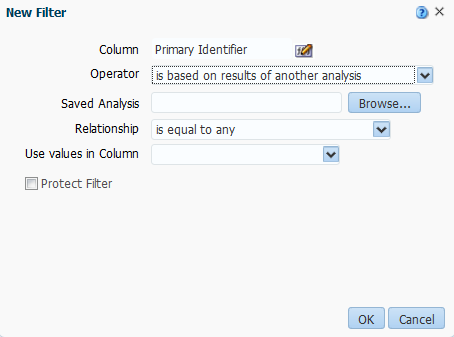 57
…and Navigate to the First Analysis We Created
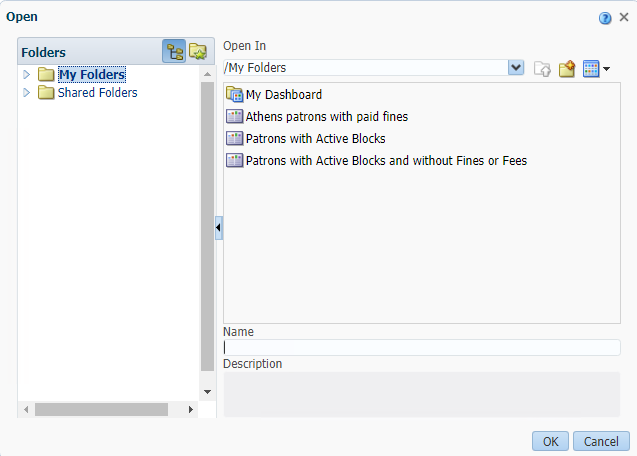 58
See the Path to the Other Analysis
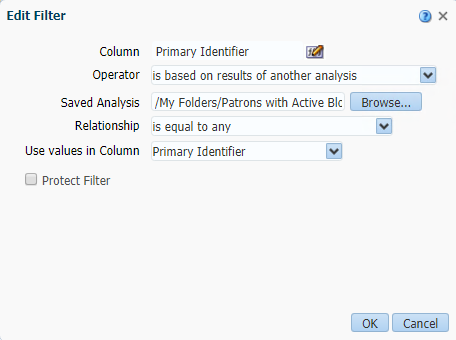 59
Review the Criteria
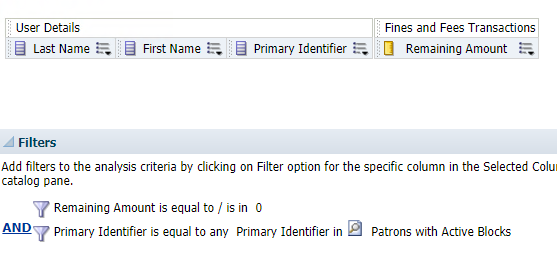 60
View the Results
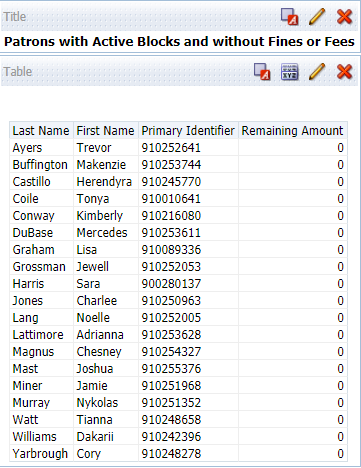 61
Patrons with Active Blocks
Save the Analysis!
62
Fines and Fees Aging Report
63
Introduction
Looking for a report that shows aging of fines and fees in defined numbers of days

We tried adding an Advanced SQL filter and received errors

What do we do?
64
Fines and Fees Subject Area
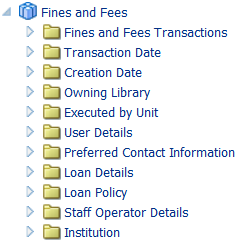 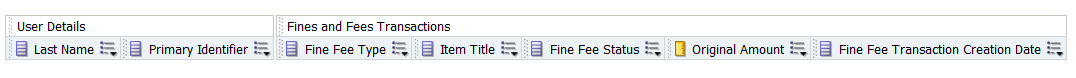 65
Fines and Fees Aging
Save the Analysis!
66
Modify the Column Heading
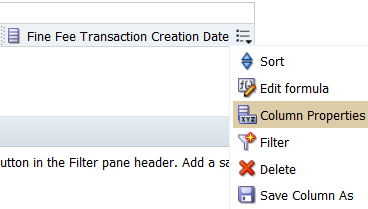 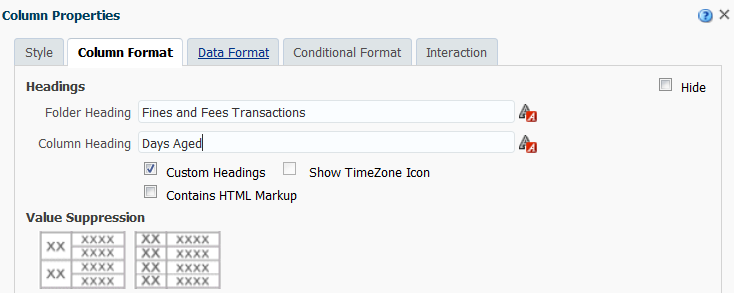 67
Edit the Formula for Fine Fee Transaction Creation Date
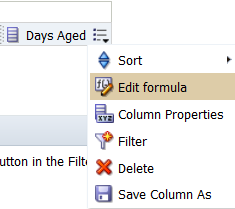 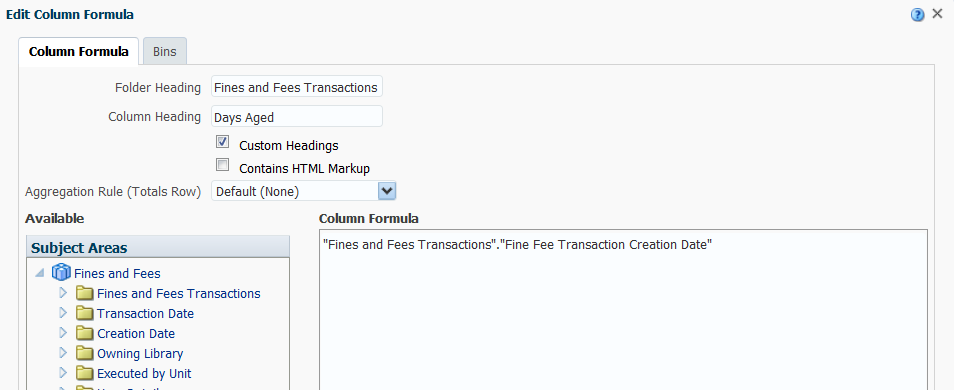 68
Change the Column Formula Statement
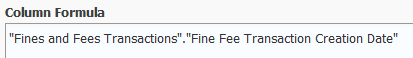 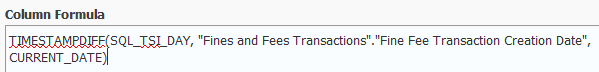 69
Fines and Fees Aging
Save the Analysis!
70
Edit the Formula Again, Going to Bins Tab
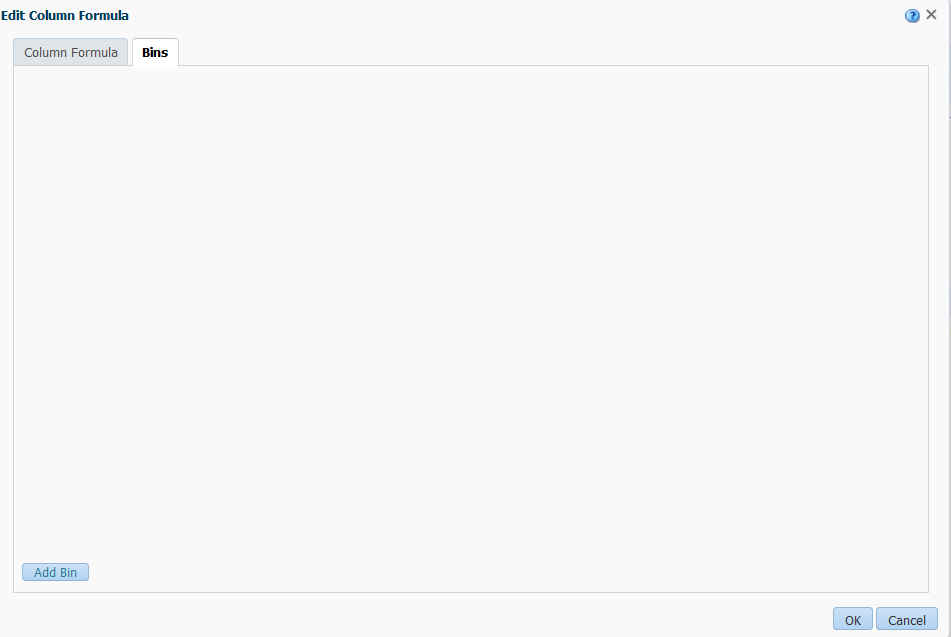 71
Add Bins
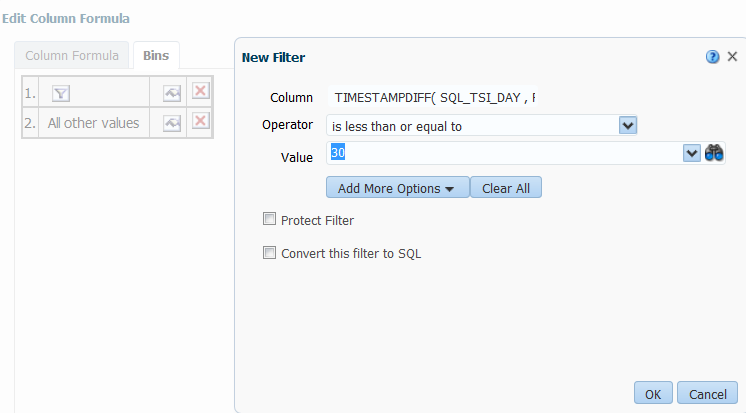 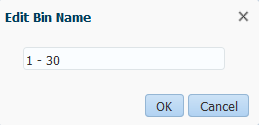 72
Add Bins
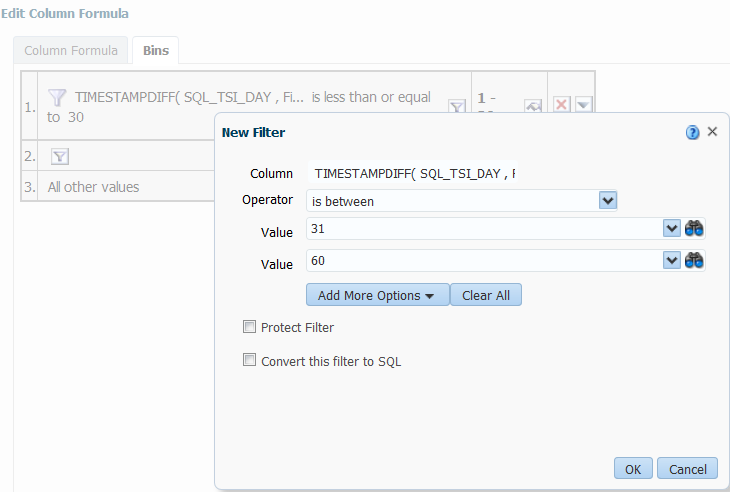 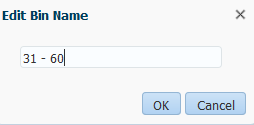 73
Bins Added
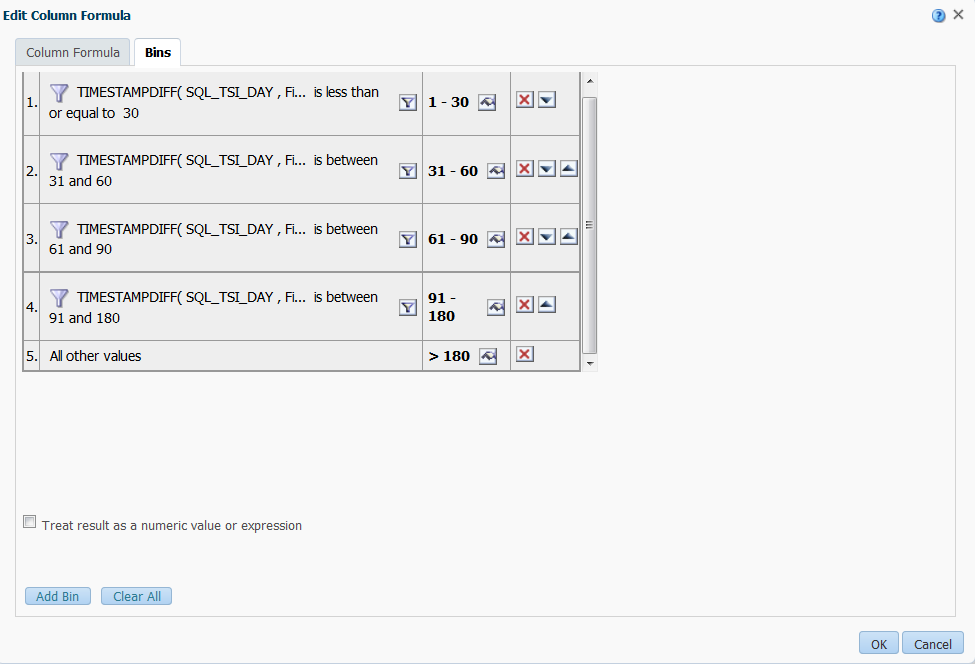 74
Return to Column Formula Tab to See Update
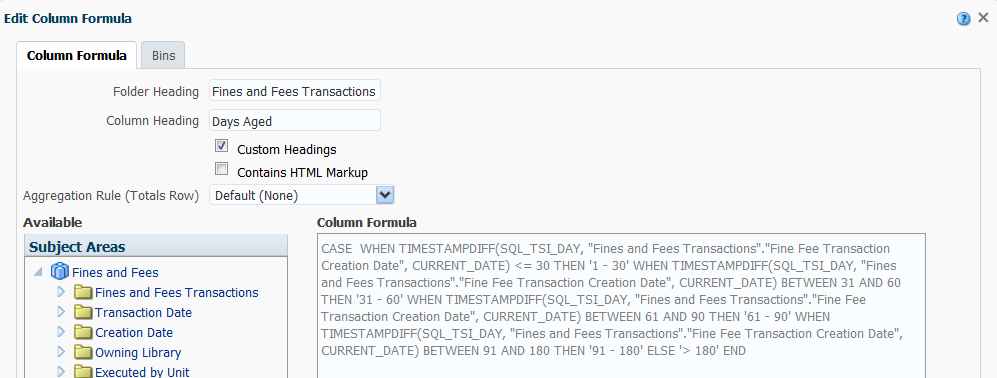 75
Fines and Fees Aging
Save the Analysis!
76
View the Results
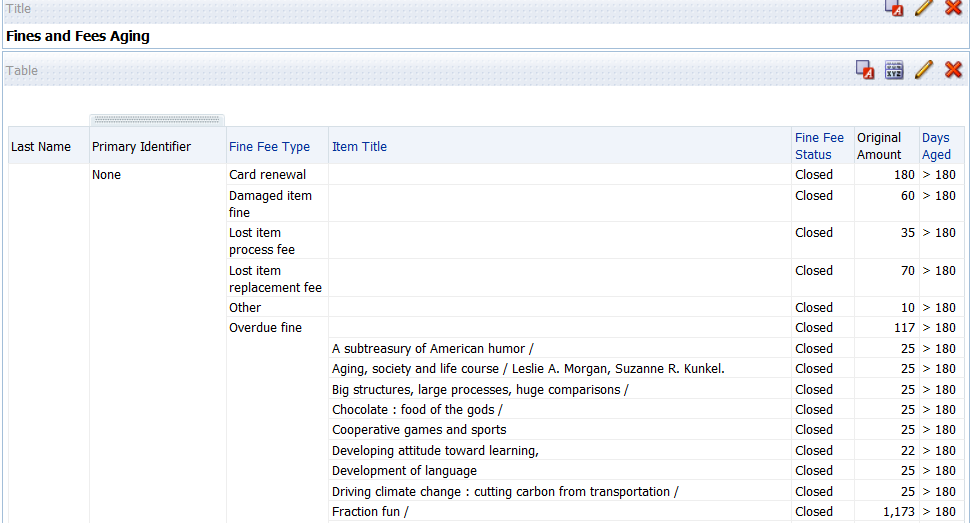 77
Concatenate Names
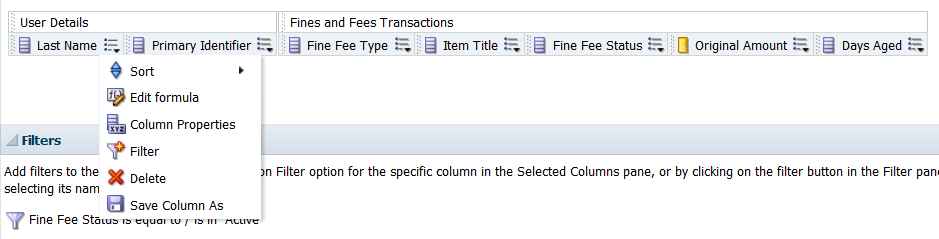 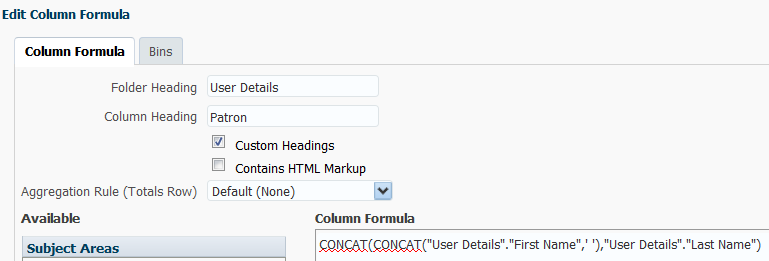 CONCAT(CONCAT("User Details"."First Name",' '),"User Details"."Last Name")
78
Fines and Fees Aging
Save the Analysis!
79
View the Results and Add a Pivot Table View
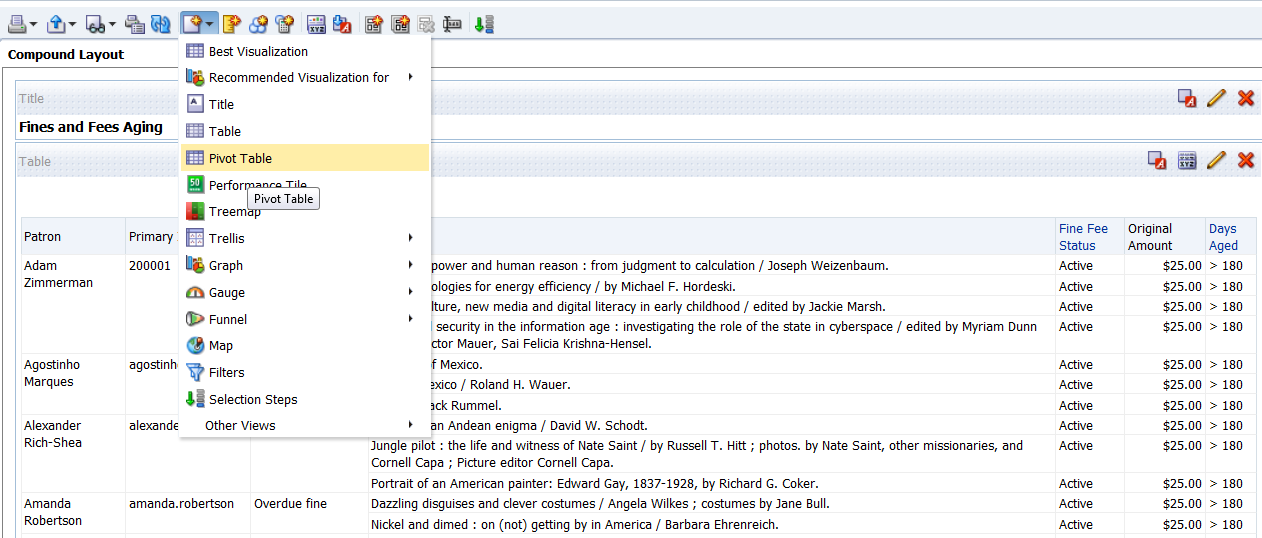 80
Pivot Table View
81
Move Columns
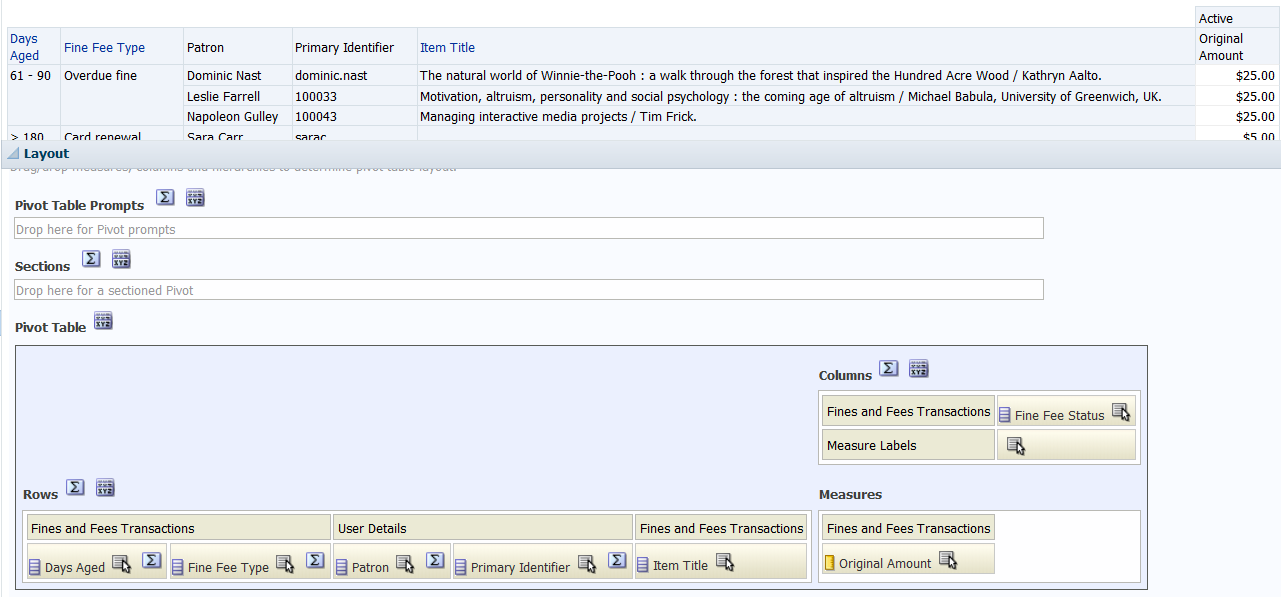 Move the Fine Fee Status column from Columns to Rows. Move the Days Aged from Rows to Columns.
82
View the Results
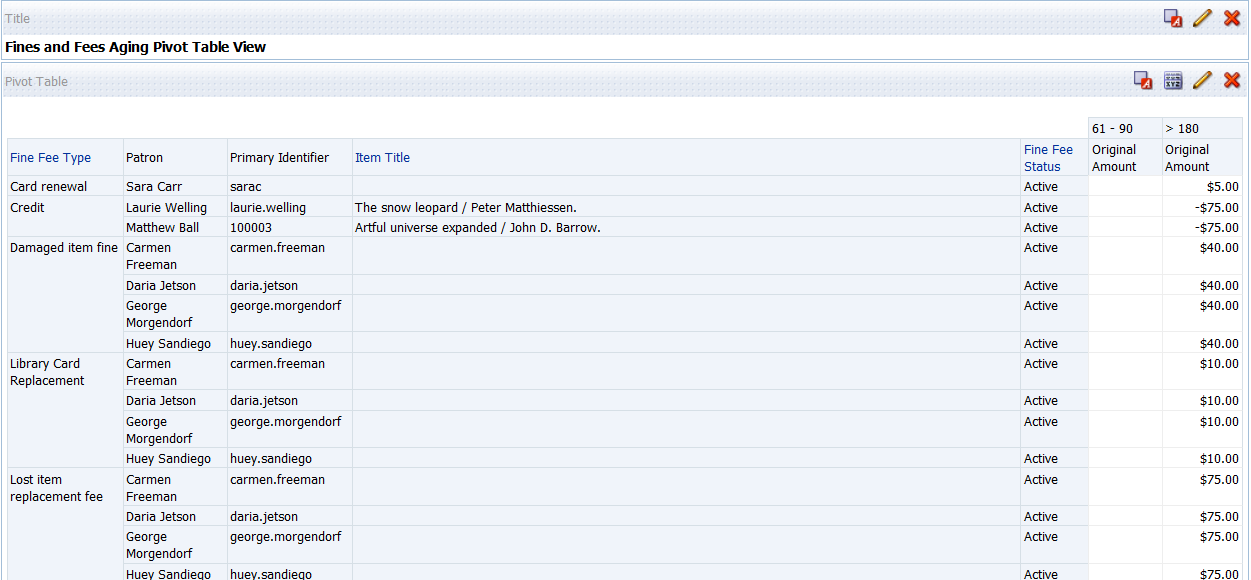 83
Fines and Fees Aging
Save the Analysis!
84
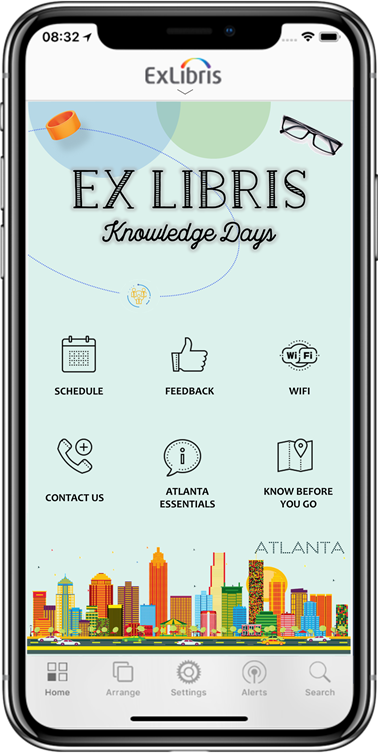 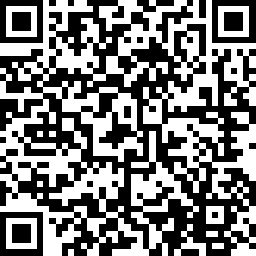 We value your feedback!Please complete the session survey in the schedule section of the app.
85
Thank you!